Welcome To All
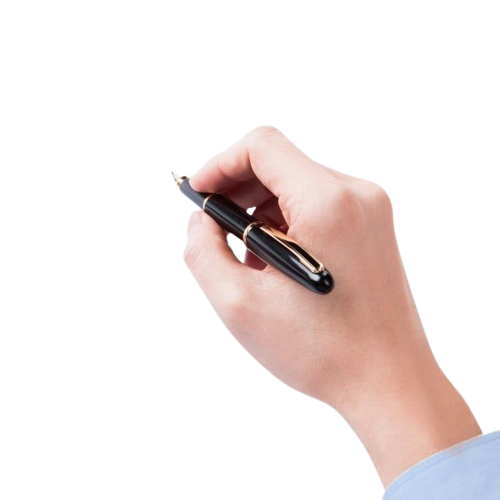 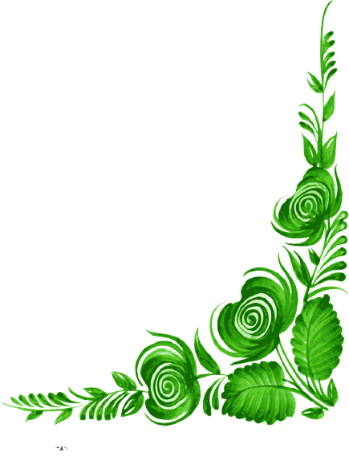 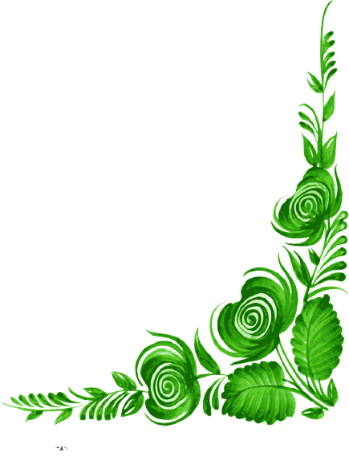 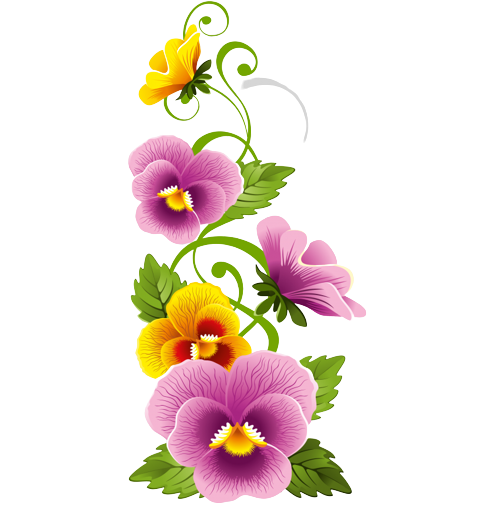 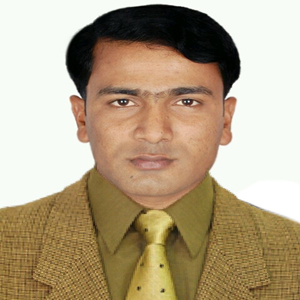 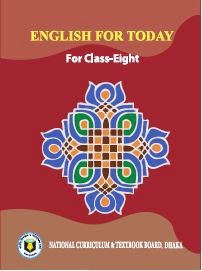 English 1st paper 
Class: Eight 
Unite: 01, Lesson: 02
Time: 50 Minute
Muhammad Rehan Uddin 
Assistant Teacher 
Pakshail Ideal High School 
Barlekha, Moulvibazar.
ICT4E District Ambassador, 
Moulvibazar.
Lesson Identity
Teacher Identity
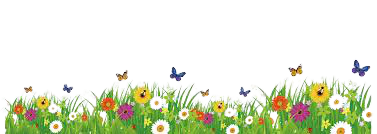 Look at the picture, Then ask and answer the questions.
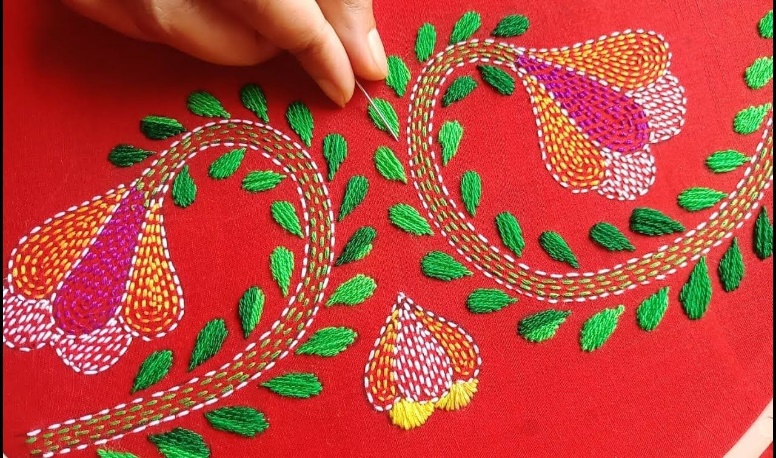 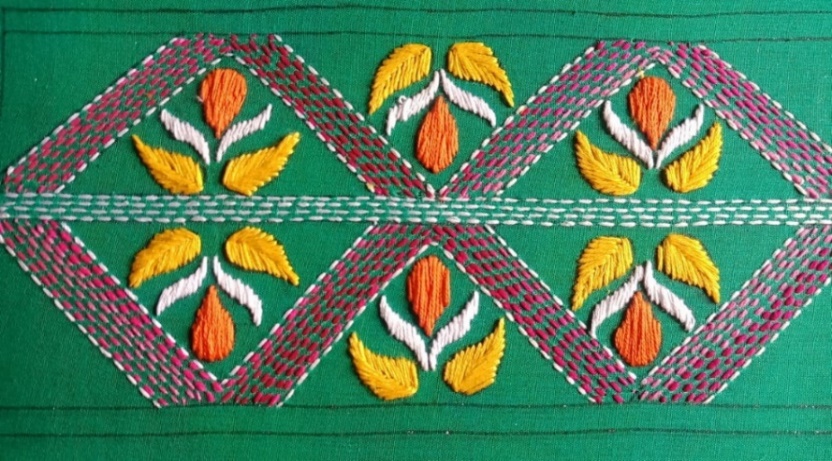 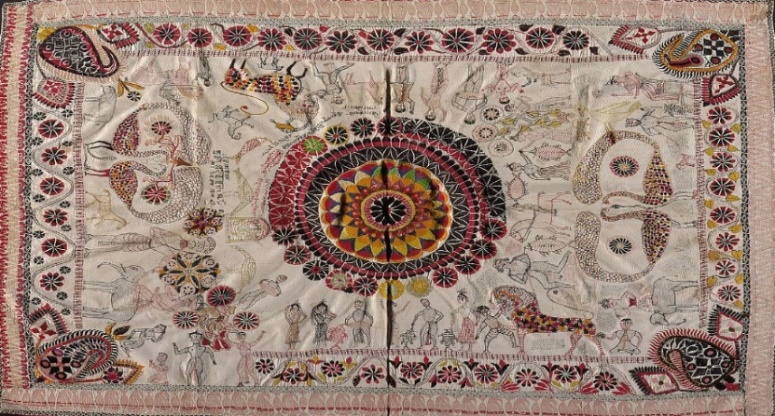 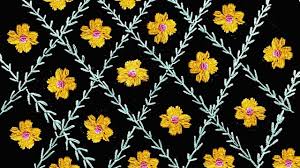 1. What do you see in the picture?
Ans: Yes, I can see some embroidered piece of cloth.
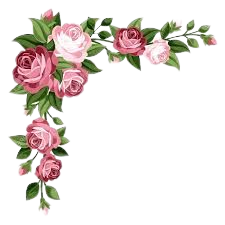 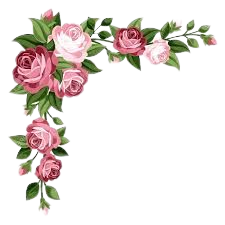 So Today’s our lession is……….
Nakshi Kantha
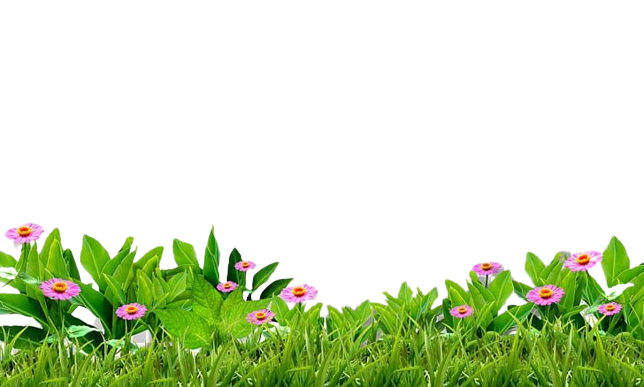 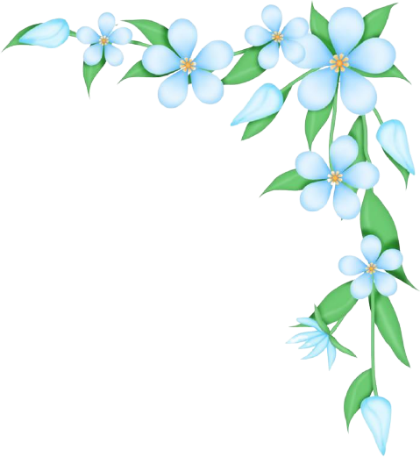 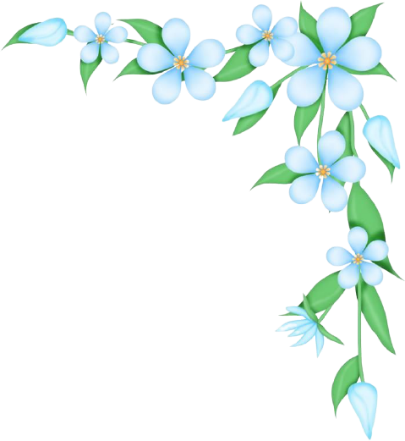 Objectives
After studied the lesson, students will be able to……….
Ask and answer questions.
Read and understand texts through silent reading.
Infer meaning from the context.
Develop writing skill.
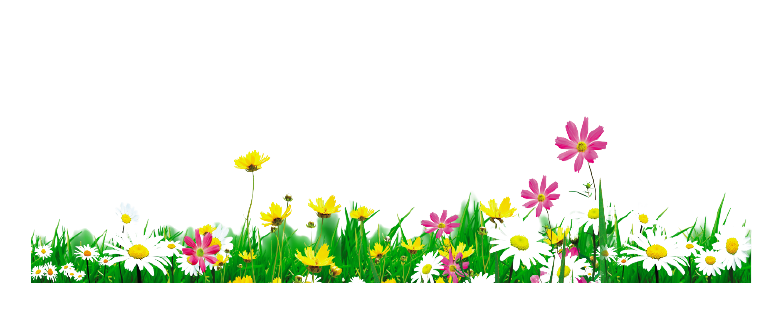 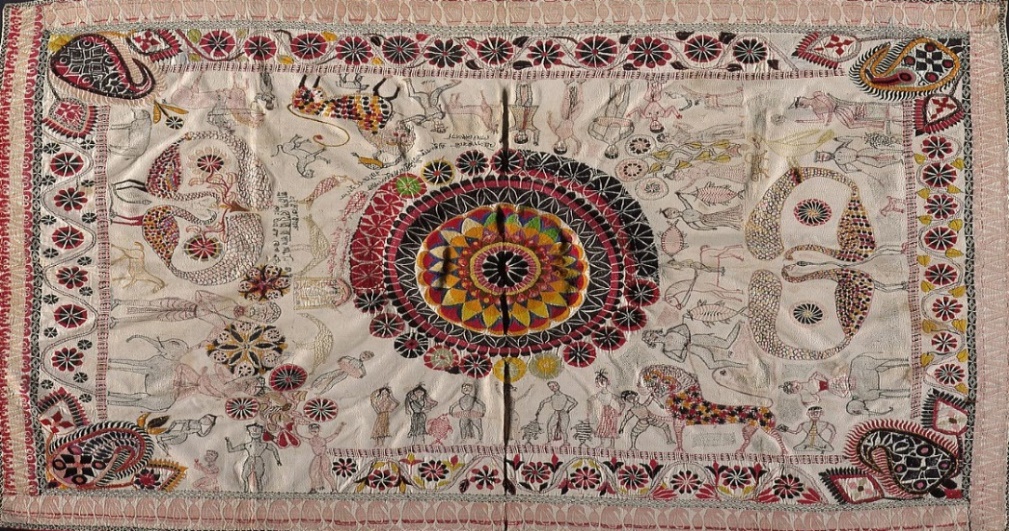 Look at the picture  and the questions . Then ask and answer the questions with your partner.
1. What do you see in the picture?
2. What is it called?
3. Have you seen it before? Where?
4. What do we do with it?
What do you see in the picture?
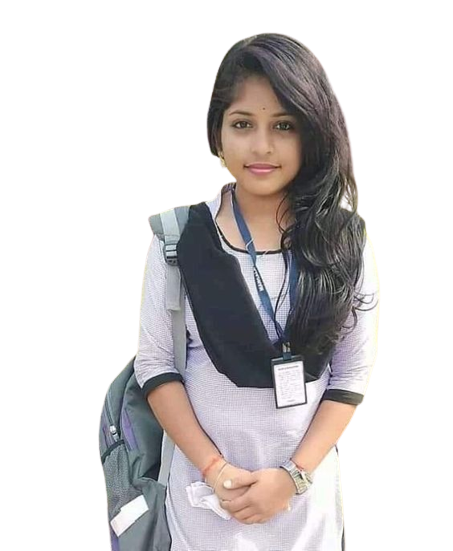 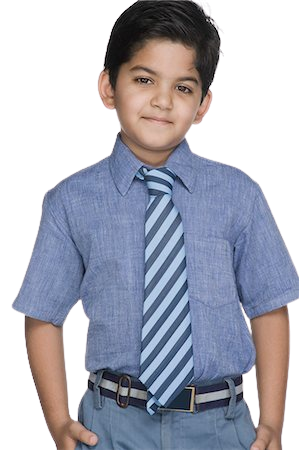 Generally we cover our bed with it.
Yes. I’ve seen it in my grandfather’s house
It is called Nakshi Kantha.
It is a designed quilt .
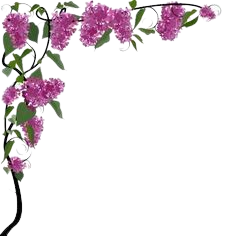 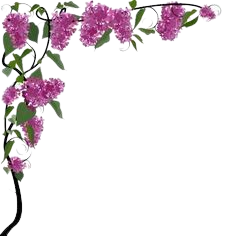 Let’s know some new words
Quilt
A warm bed covering made of padding enclosed between layers of fabric and kept in place by lines of stitching, typically applied in a decorative design.
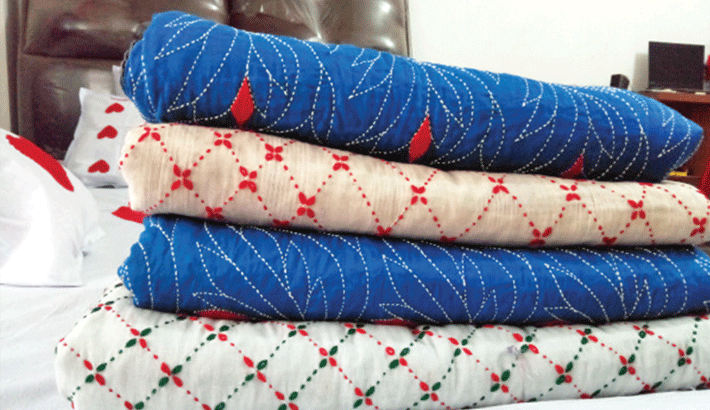 Nakshi Kantha is a kind of embroidered quilt.
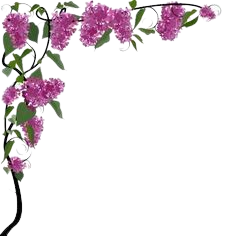 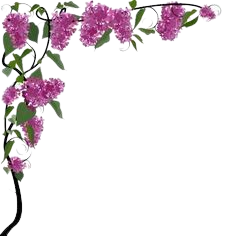 Artistic
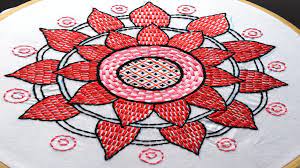 creative
imaginative
inventive
original
Having or revealing natural creative skill.
Relating to or characteristic of art or artists.
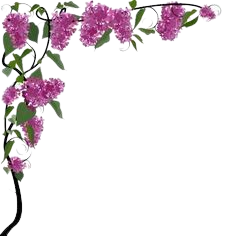 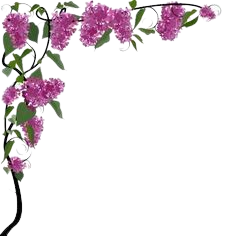 Commercially
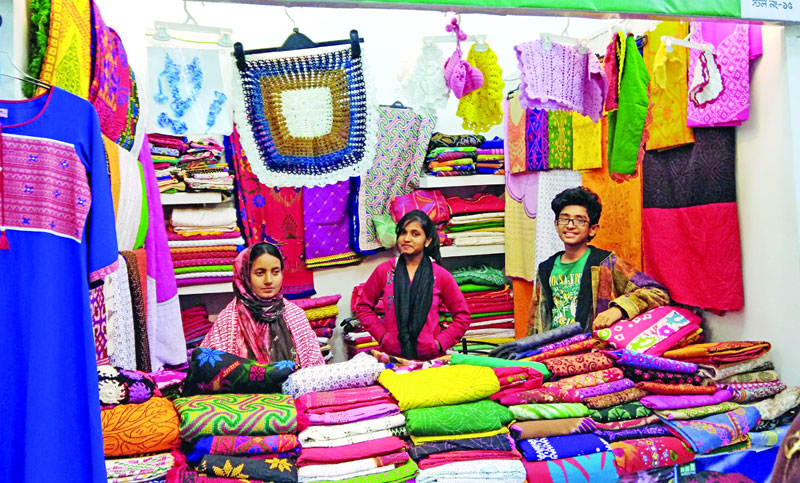 in a way that is concerned with buying, selling, and making a profit.
Now Nakshi Kantha is produced commercially.
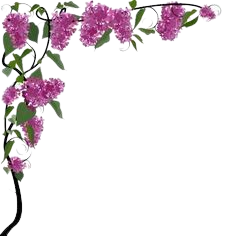 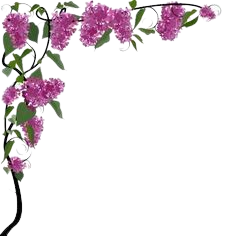 Traditional
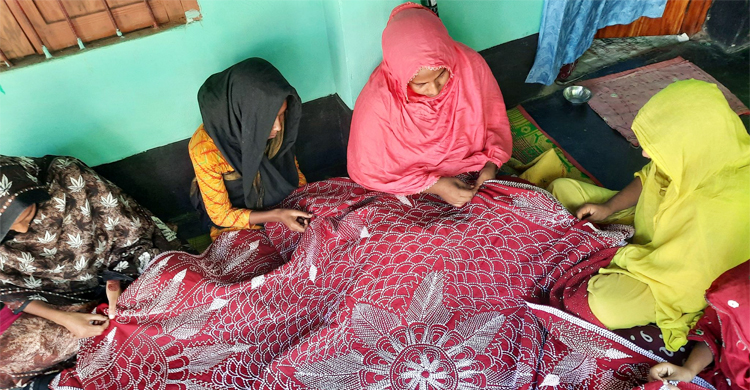 conventional
customary
established
long-established
produced, done, or used in accordance with tradition.
existing in or as part of a tradition; long-established
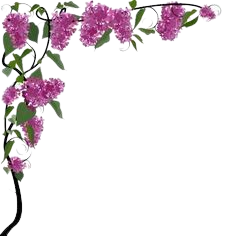 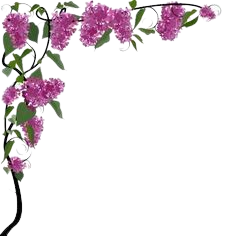 Demand
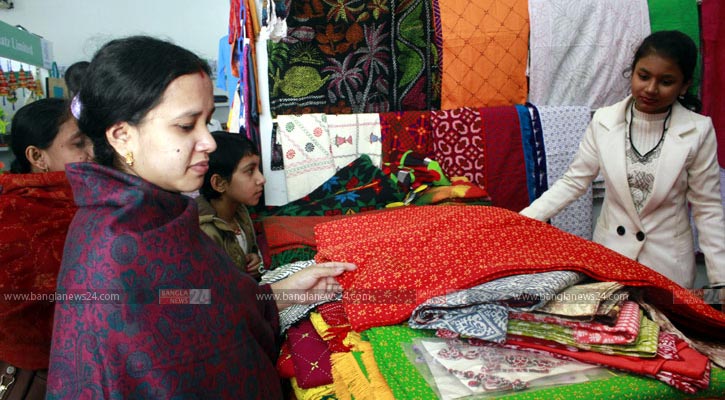 An insistent and peremptory request, made as of right.
The demand of Nakshi Kantha is increasing because of colourful patterns.
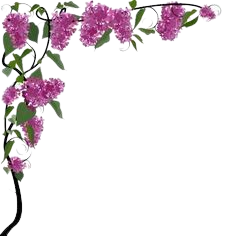 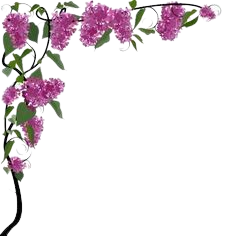 Pattern
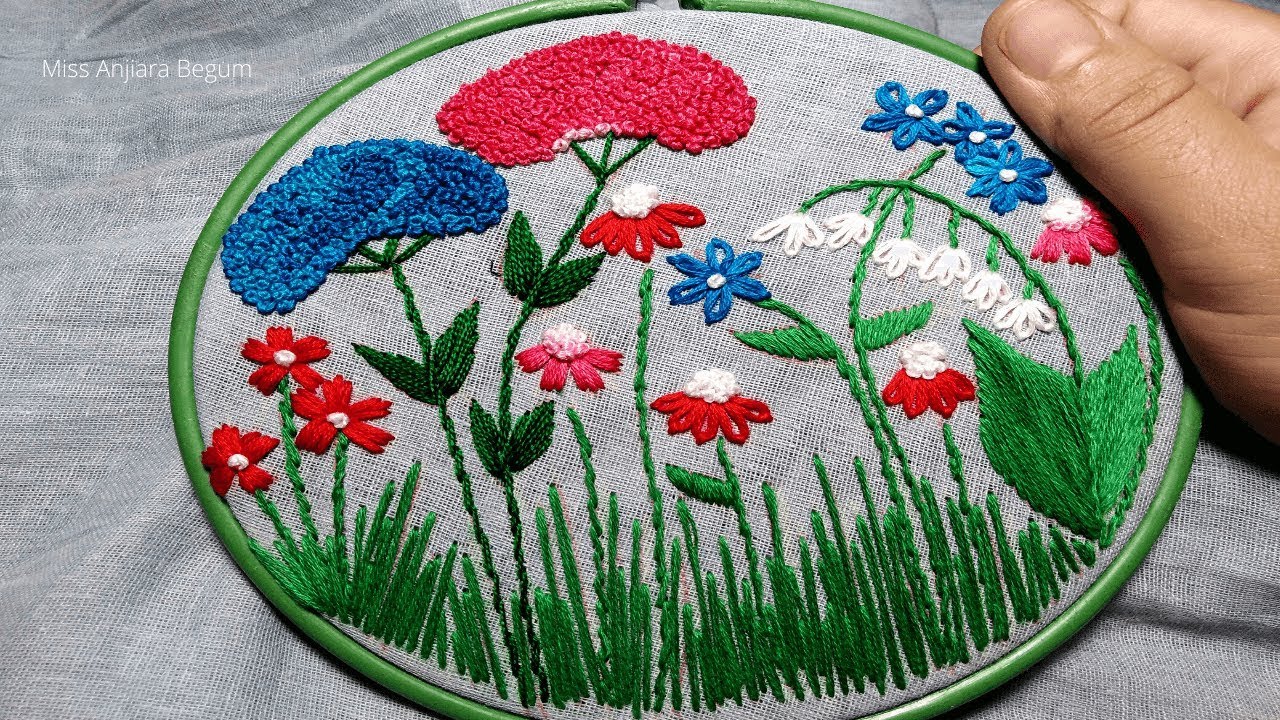 a model or design used as a guide in needlework and other crafts.
give a regular or intelligible form to.
The pattern is very artistic.
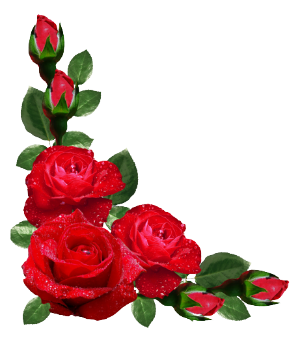 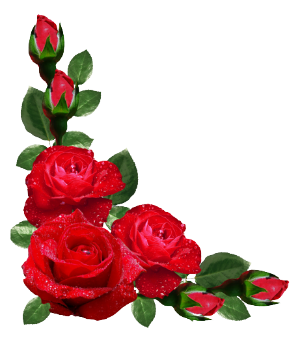 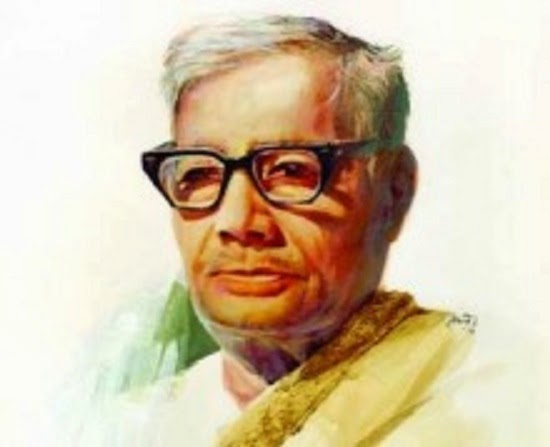 Famous work
Rakhali (1927)
Nakshi Kanthar Maath  (1929)
Baluchor (1930)
Dhankhet(1933)
Sojan Badiyar Ghat (1933)
Hashu (1938)
Rupobati (1946)
Jasim uddin
Popularly called Palli Kabi (Pastoral Poet)
Birth date- 1 January 1903
Death -  13 March 1976
The name Nakshi Kantha became popular after the poet Jasimuddin’s poem ‘Nakshi Kanthar Math’ was published in 1929.
Individual work
Patterns
Embroidery
Art
Years
Fashion
Rural
Bengali
Designs
Quilt
Naksha
1. Naksha means artistic…………...
2. The name was taken from a………….word…………
3. The art has been practiced in…………Bengal for………
4. Nakshi Kanthas are now sold in…………shops.
5. Nakshi Kanthas are in great demand because of their 
    colourful ……………and…………..
6. Nakshi kanthas are a kind of…………
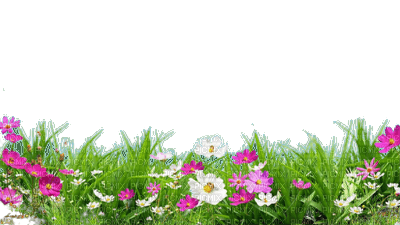 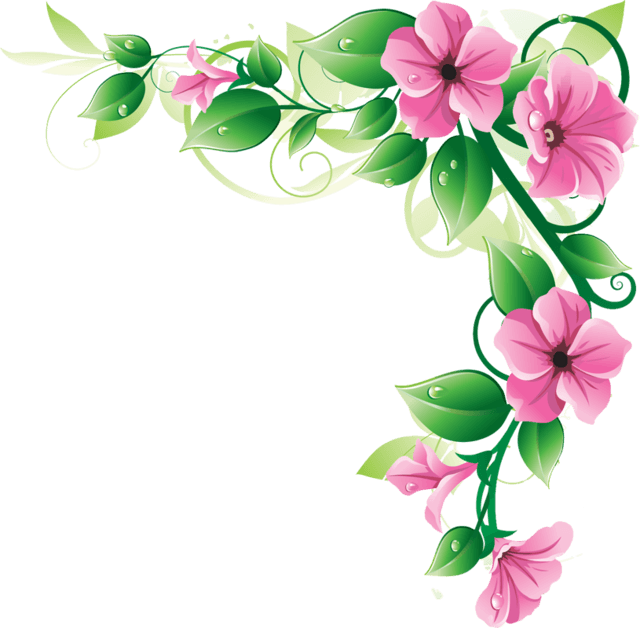 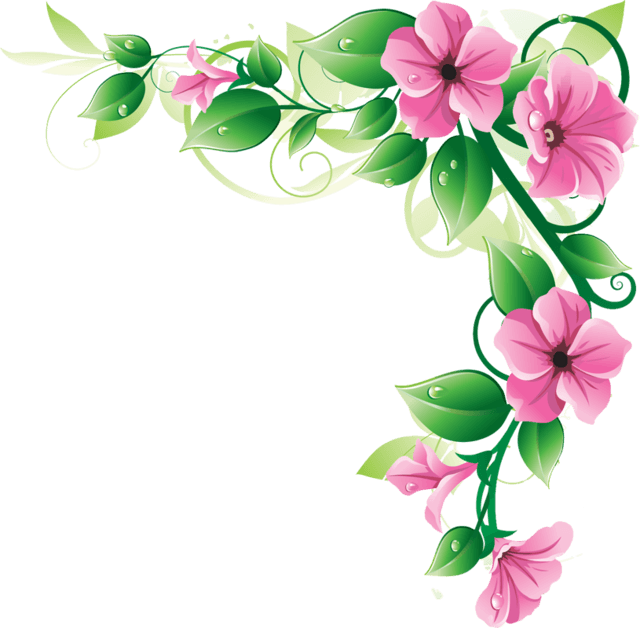 Write down five questions for the completed statements in Activity C above.
1. What does naksha means?
2. Where was the name taken from?
3. How long and where has the art been practiced?
4. Where are nakshi kanthas sold now?
5. Why are nakshi kanthas in great demand?
6. What are Nakshi Kanthas?
Pair work
Do you like a Nakshi Kantha or an ordinary kantha? Why?
Ans: I like Nakshi kantha, of course. Because the colourful patterns and designs embroidered on nakshi kantha make it really a rare.
Evaluation
1. Who is Jasim Uddin?
2. When was publish ‘Nakshi Kanthar Math’.
3. Where was the name ‘Nakshi kantha’ taken from?
4. What is the Nakshi Kantha?
5. Why does Nakshi Kantha famous for the rural people?
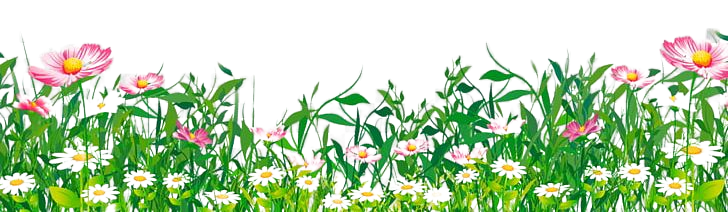 Answer
1. Ans: Jasim Uddin is a Bengali poet who is famous for rural poet.
2 .Ans: Nakshi Kanthar Math was published in1929.
3. Ans: Nakshi kantha taken from famous Bengali poet Jasim Uddin       poem’s Nakshi Kanthar Math.
4. Ans: Nakshi Kantha is a kind of embroidered quilt.
5. Ans: Nakshi Kantha famous for it’s artistic pattern.
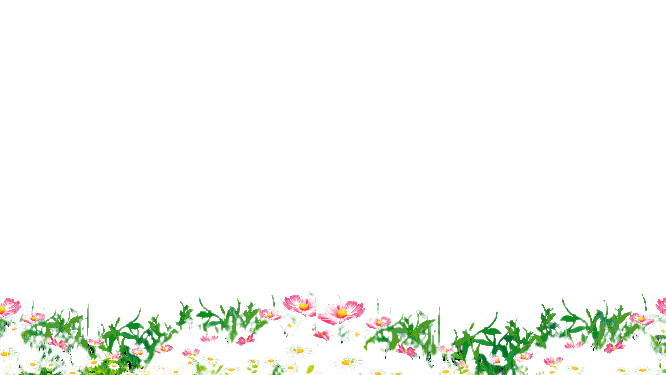 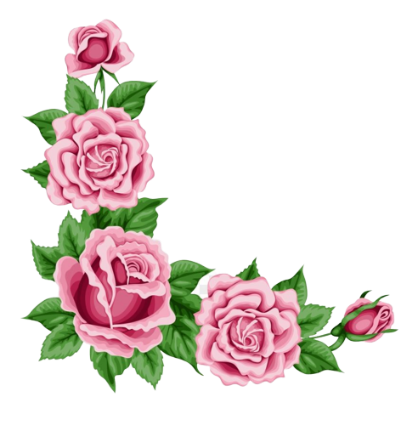 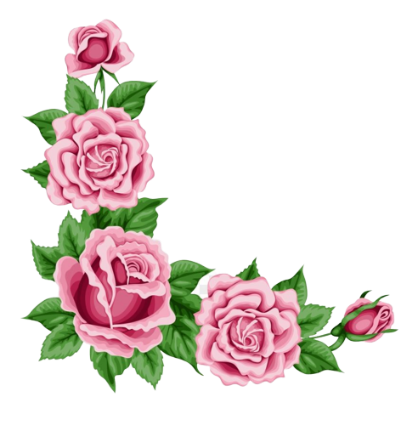 Home work
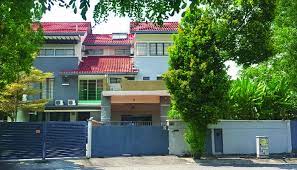 Write a paragraph about ‘Nakshi Kantha’
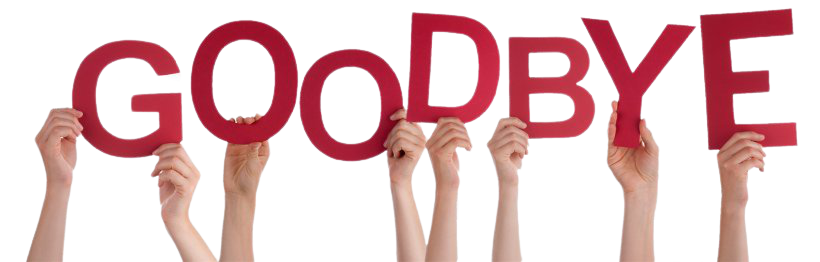